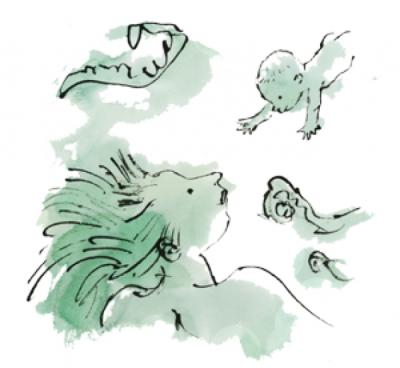 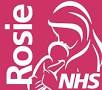 Domestic Abuse and Pregnancy
Prp
Caroline Bull 
Specialist Midwife for Domestic Abuse and Substance Misuse
07845 055336
Caroline.bull2@nhs.net
[Speaker Notes: Interesting question, need to break down in smaller questions]
Discussion
Context and Role of the Specialist Midwife
Identifying DA 
Domestic Abuse in pregnancy and Postnatal period
Case Study – IDVA
Yasmina 2016
Domestic Homicide Review 2018  
Lack of clarity regarding language barrier and use of interpreter
Not documenting if partner present
Failure to ask routine questions about DA
MBRACE 2017 -2019Mothers and Babies: Reducing Risk through audits and Confidential Enquires across the UK
11 homicides during pregnancy or up to one year postpartum
8 women were murdered by a partner or former partner
4 were known to be victims of domestic abuse
Specialist Midwife for Domestic Abuse and Substance Misuse
Caseload of women who are subject to abuse
Training midwives and obstetric team
Ensuring DA is included in Trust agenda
COVID response
Safeguarding
Multidisciplinary approach – IDVA, Women’s Aid, CGL, Perinatal Mental Health Team (CPFT), Cambridge Children’s Services, Health Visitor, GP
[Speaker Notes: Improved collaboration between agencies, serial perpetrators, risk assessment]
Caseload
Caseload 80+

Referrals: Pathways for Antenatal care, IDVA, MARAC, CGL, Perinatal Mental Health Team (CPFT)
Assessing Risk: Homicide Timeline in Pregnancy
Reproductive Coercion
Short spacing of pregnancy
Ambivalence around pregnancy 
Lack of bonding
Overt and clear pressure by the partner to have another baby / terminate the pregnancy
Repeated terminations
[Speaker Notes: Violence Prevention Fund as many as 1:4 callers to a domestic abuse helpline disclosed some form of reproductive coercion.
 Reproductive coercion is when the perpetrator of abuse will sabotage a woman’s contraception or put pressure on her to continue or terminate a pregnancy.]
Domestic Abuse in Pregnancy
Risk of miscarriage, premature birth, placental abruption; low birth weight, fetal injury / death
Maternal mental health 
Escalation or reduction in abuse 
Increasing control: Undermining confidence in motherhood
Increased economic reliance and isolation
[Speaker Notes: Undermining confidence in motherhood;  threats to go to Court or social services removing children; malicious referrals to social services. 
Violence to abdomen]
Possible indicators of abuse
Repeat admissions for abdominal pain, reduced fetal movements
Reluctance to be discharged
Non attendance for care / declining care
Partner always present and controlling
‘Over protective’ partner 
Declining language Line and partner translating
Postnatal Indications
Lack of bonding and attachment
Reduced initiation of Breastfeeding
Imposition of routines and rejecting advice
Non attendance for care
Postnatal depression 
Substance Misuse – relapse or escalation
Case Study: Alice*
Booking- disclosed DA from ex-partner
Ex-partner attempted to come to scan
IDVA referral / For Baby’s Sake
Medium Risk DASH report 
Cambridge Children’ Services did not open for assessment 
Continuing harassment / stalking 
Disengagement
Re-engagement
Non Molestation Order
Birth planning – Security 
MARAC
PNMH referral
[Speaker Notes: Booking harassment and psychological abuse, disputing paternity 
manipulate her mental health to the point where she will need phychiatric care so that he can take custody of the unborn baby. 
DASh staking and harassment, threatening to take the baby previous history of violence against partners, controlling and coercive behaviour including excessive jealousy, emotional abuse through belittling her and putting her down, stalking and harassment
Allowed contact to discuss baby but this allowed on-going harassment 
Released on bail – contacting her
No contact]
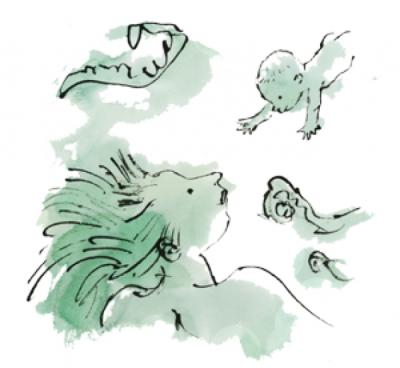 Thank you.
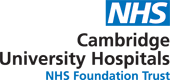